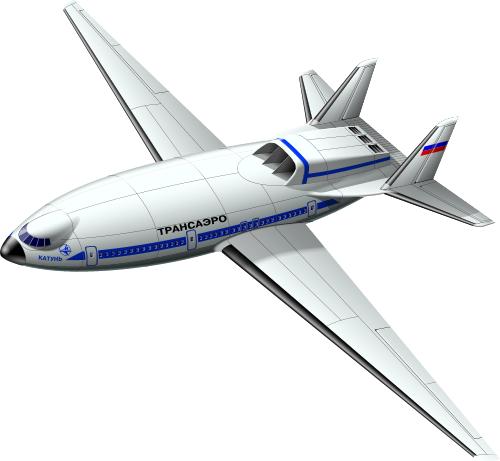 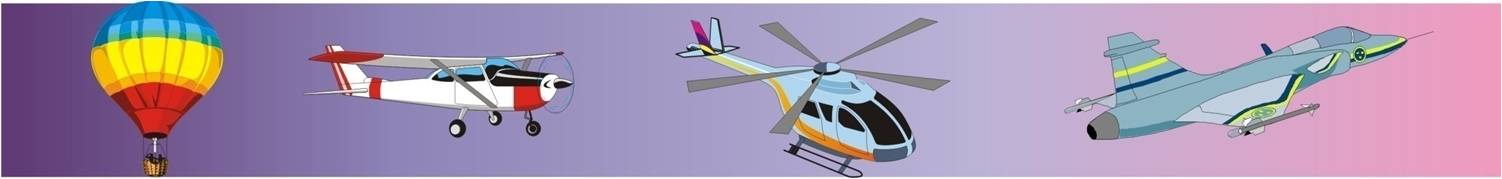 Природные
 зоны России.
Арктика.
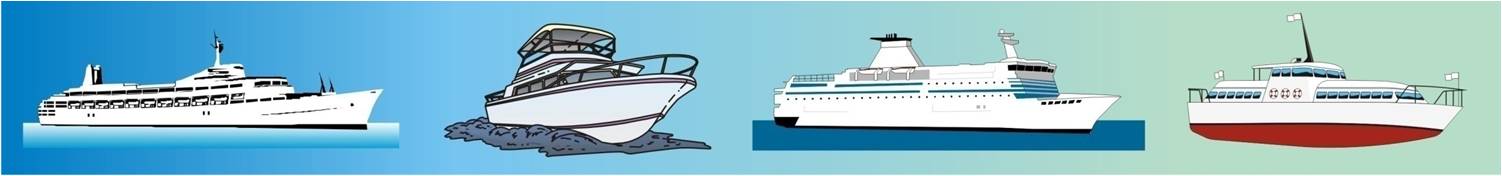 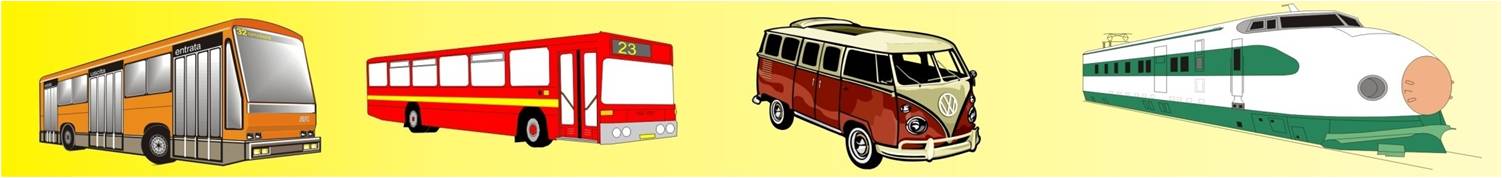 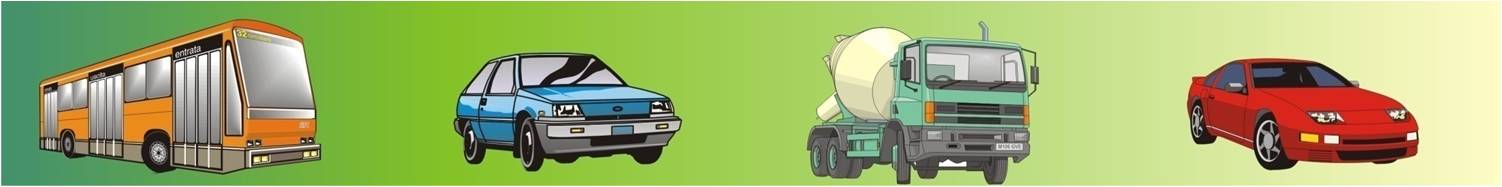 Природные зоны России
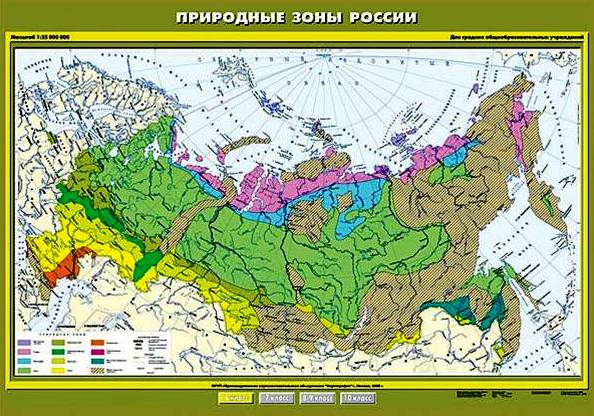 Арктика
Тундра
Леса
Степи
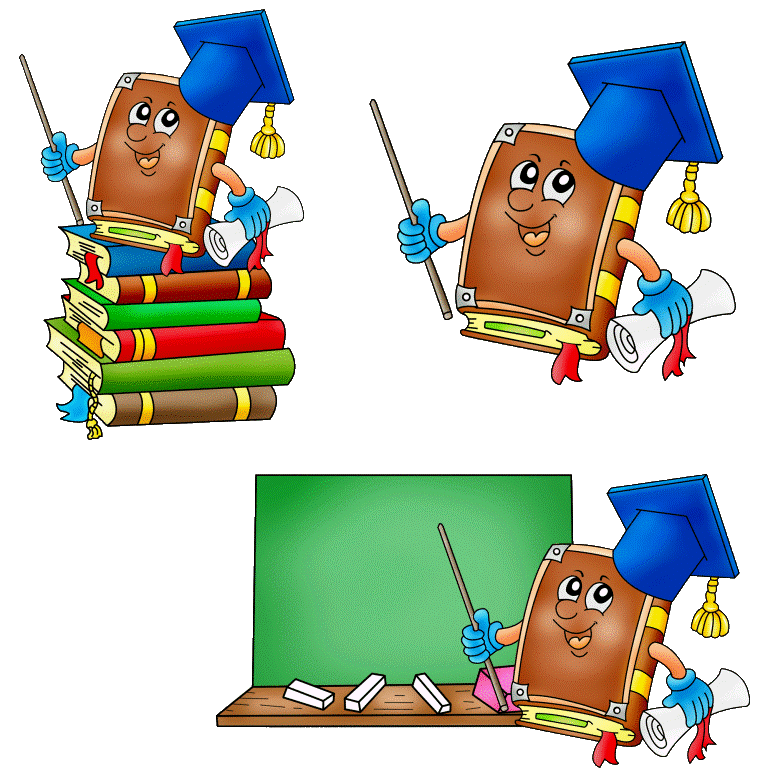 Пустыни
Природные зоны России
Географическое положение
Арктика
Освещенность
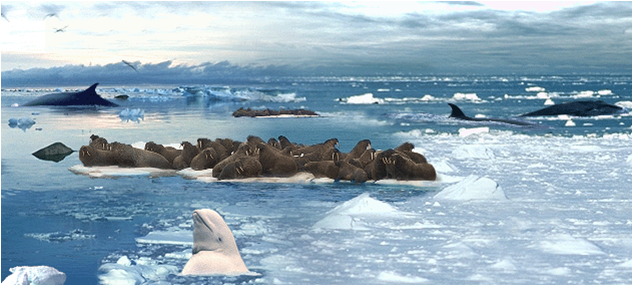 Животный мир
Растительный мир
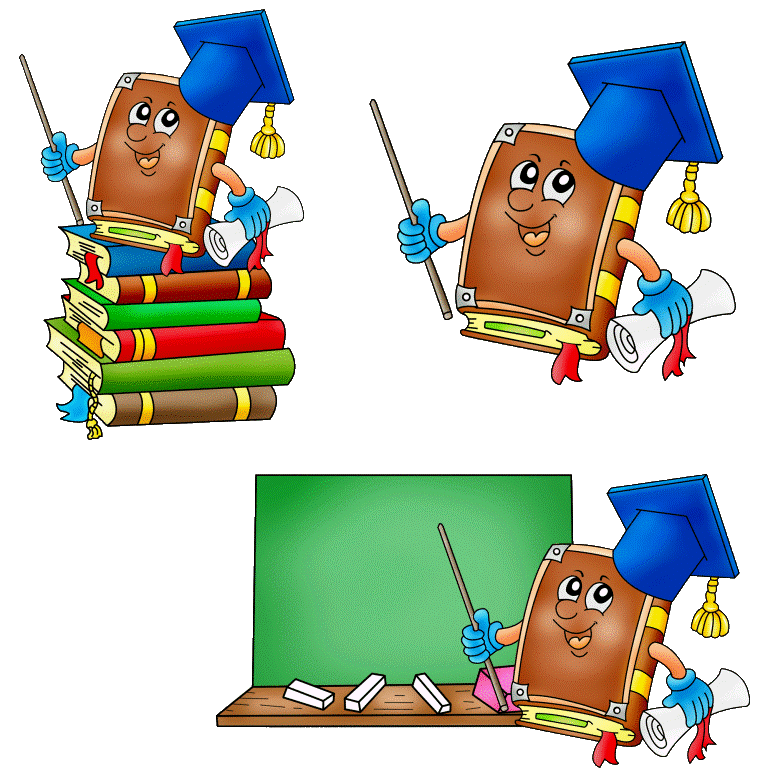 Деятельность человека
Географическое     положение
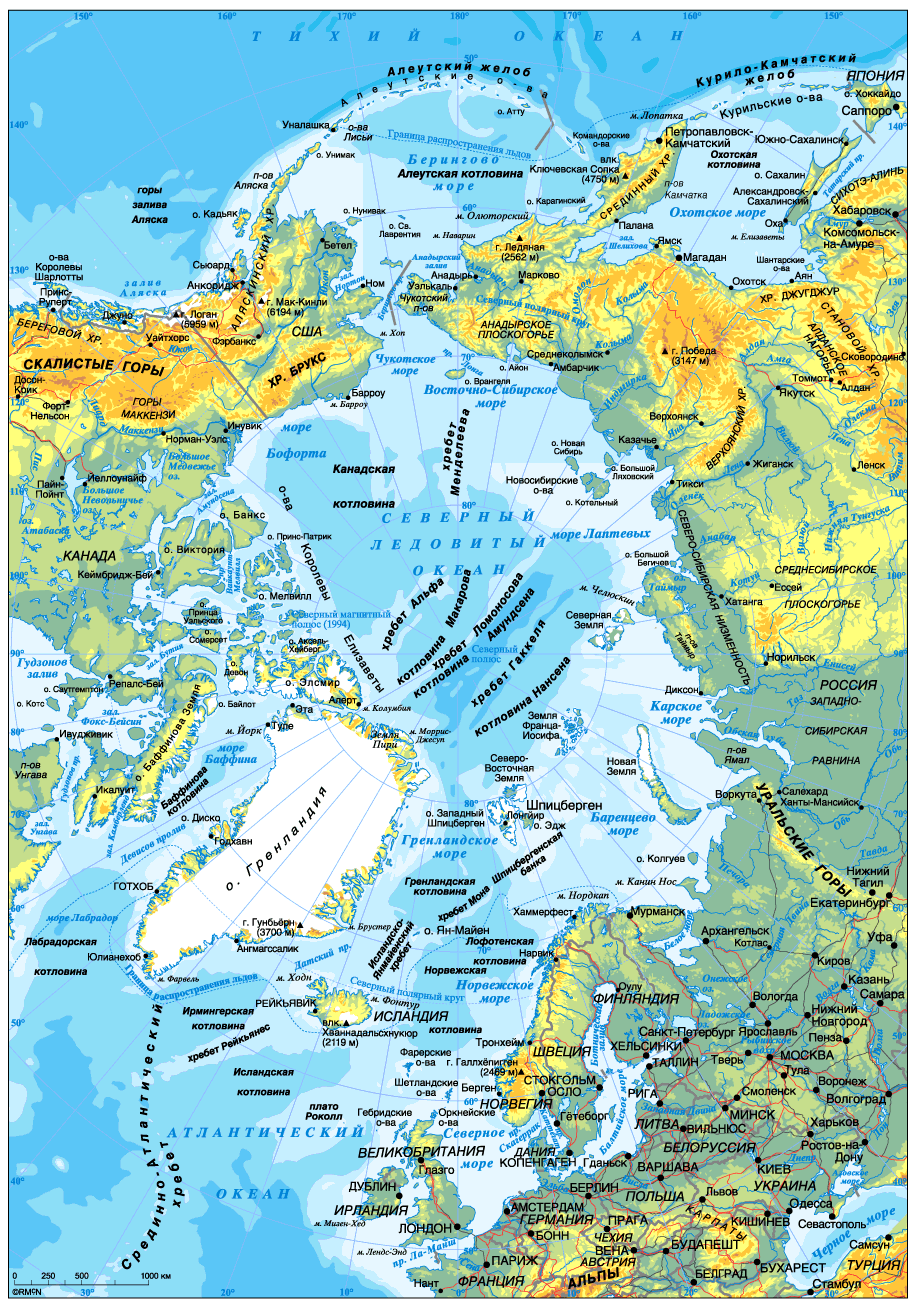 Беренгово море
Остров Врангеля
Чукотское море
Новосибирские острова
Восточно-Сибирское
Северная Земля
Море Лаптевых
Земля Франца-Иосифа
Карское море
Баренцево море
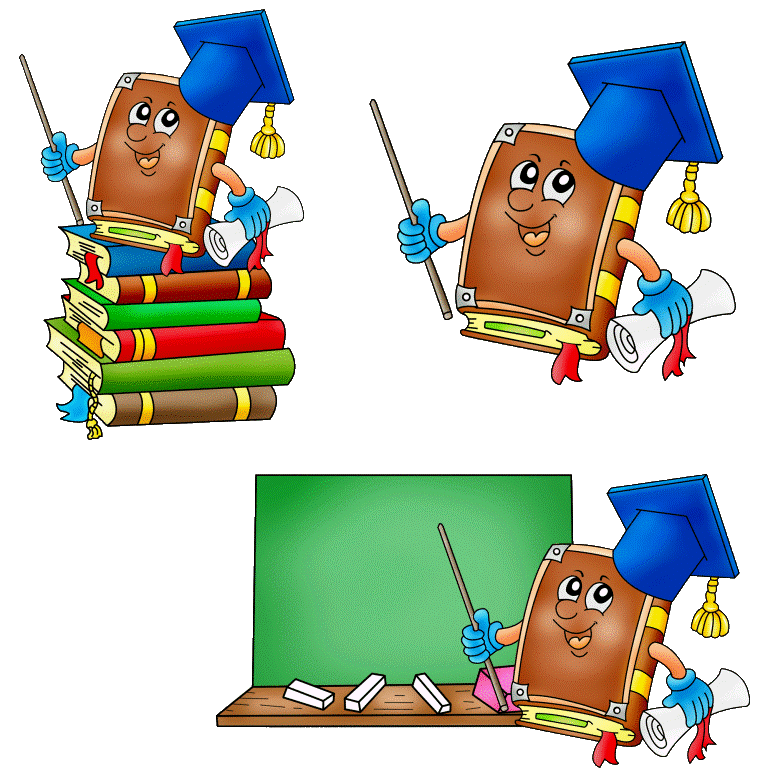 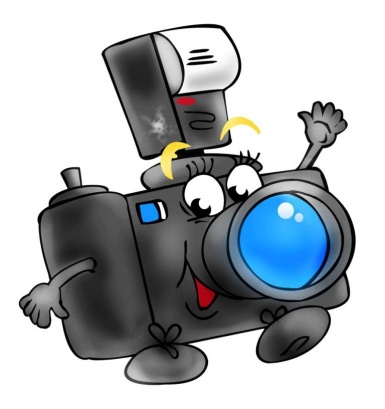 Освещенность   Арктики
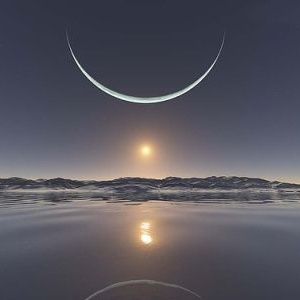 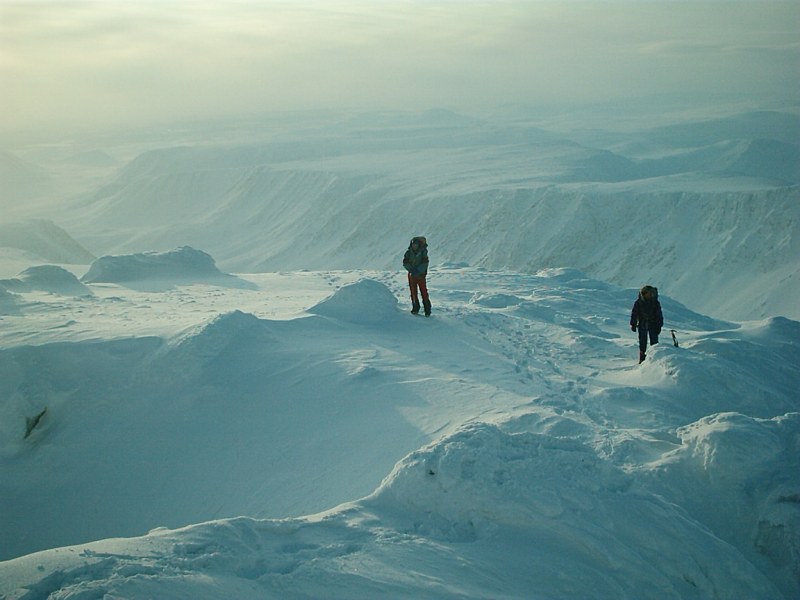 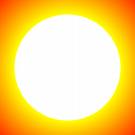 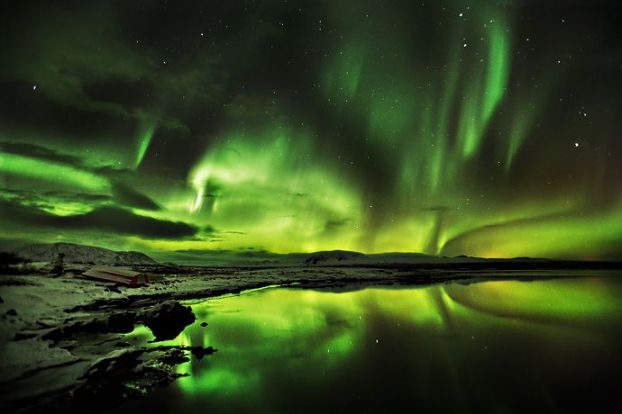 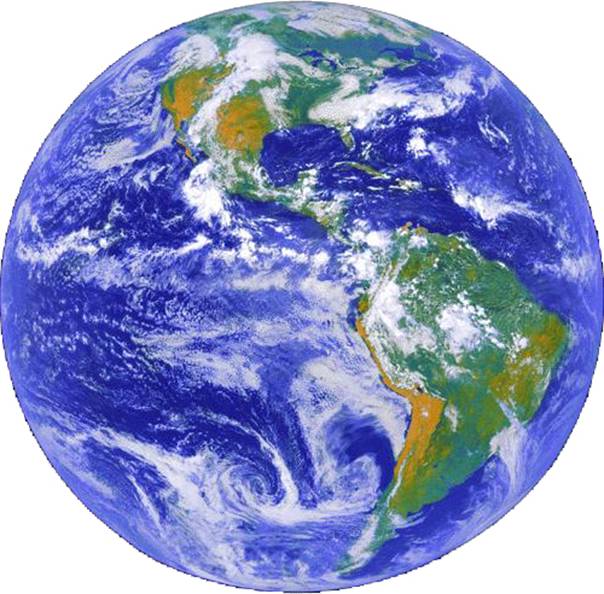 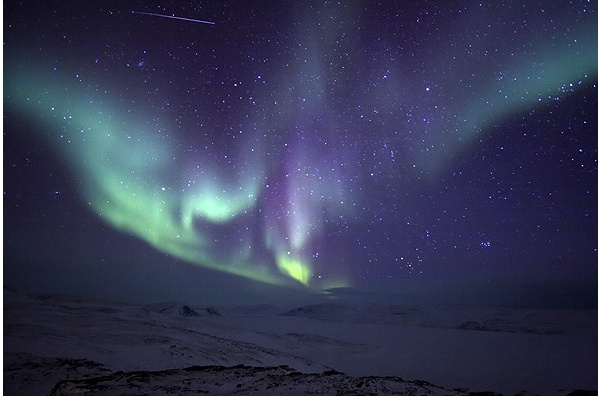 Полярная  ночь
Северное  сияние
Полярный   день
Животный  мир  Арктики
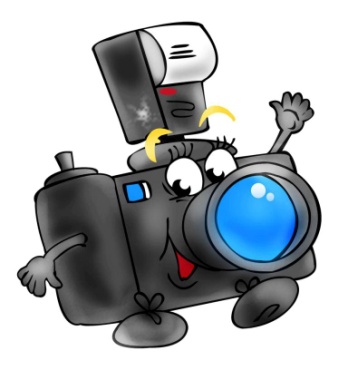 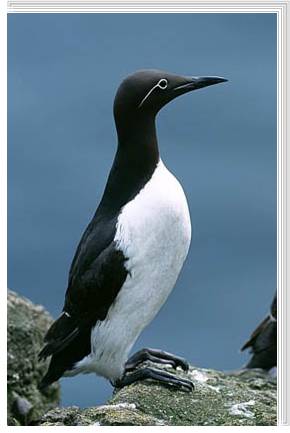 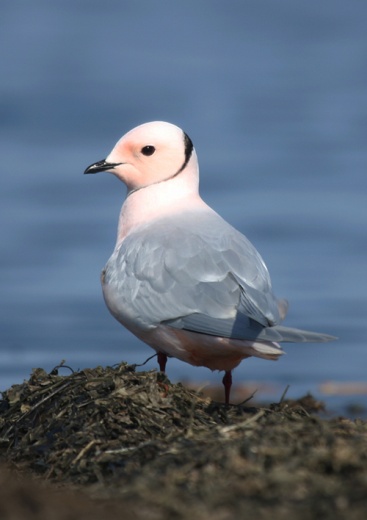 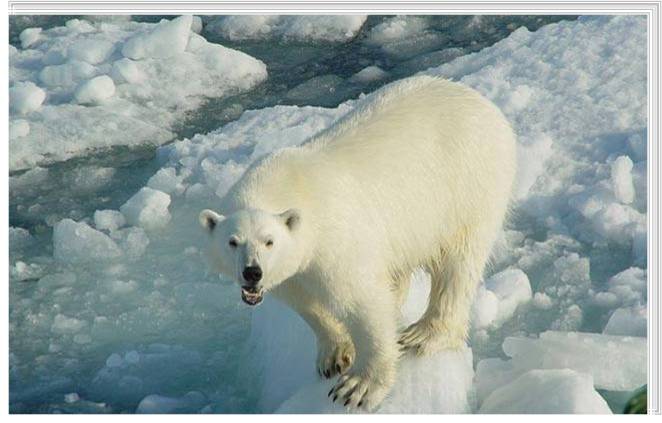 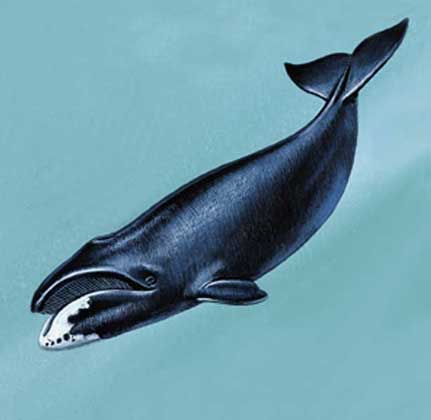 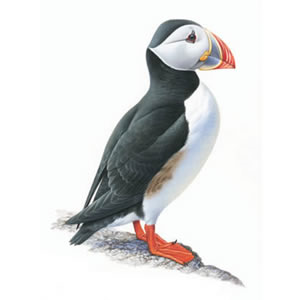 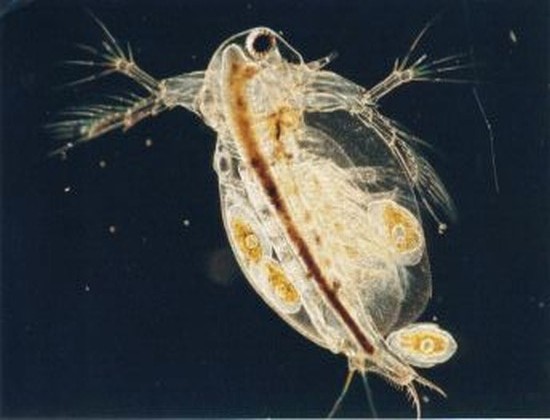 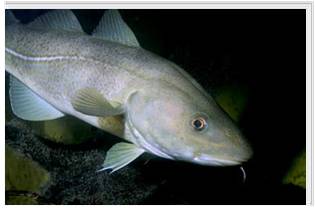 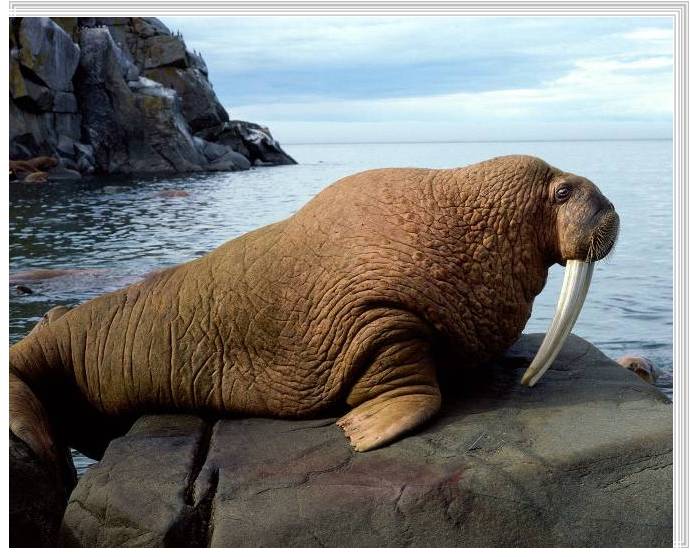 Треска
Рачки
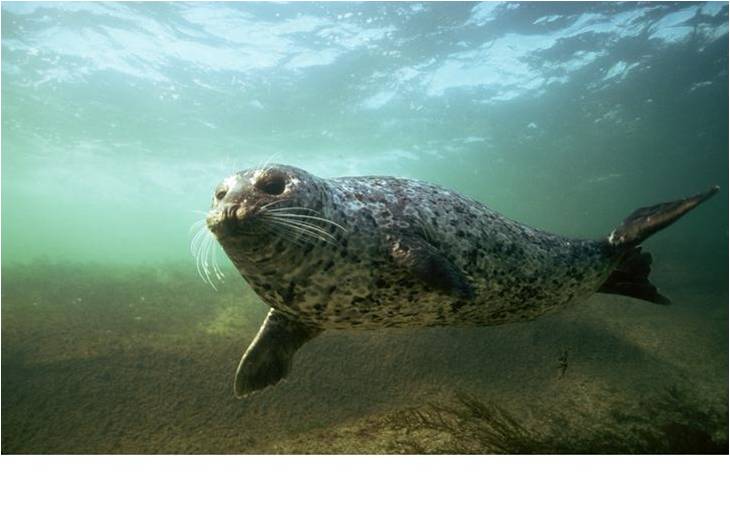 Розовая чайка
Кайра
Тупик
Морж
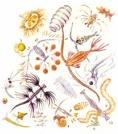 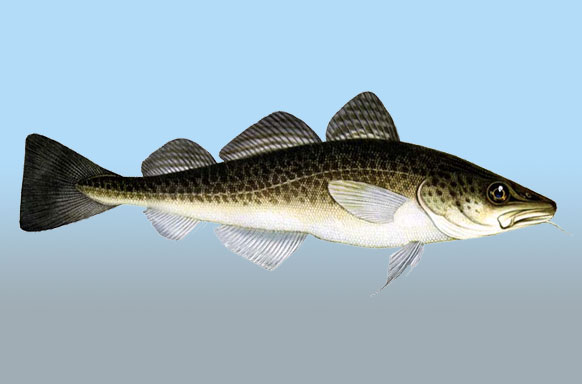 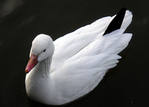 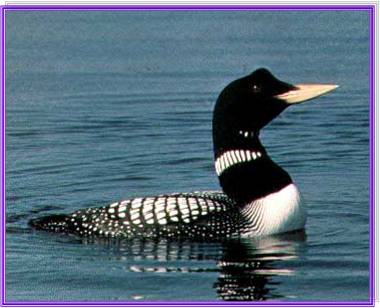 Гренладский кит
Белый медведь
Тюлень
Планктон
Сайка
Белые гуси
Гагарка
Растительный   мир  Арктики
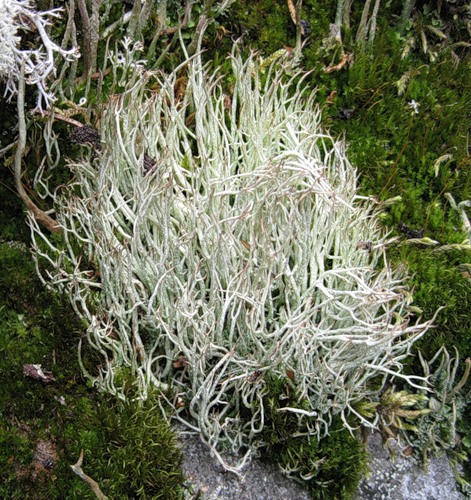 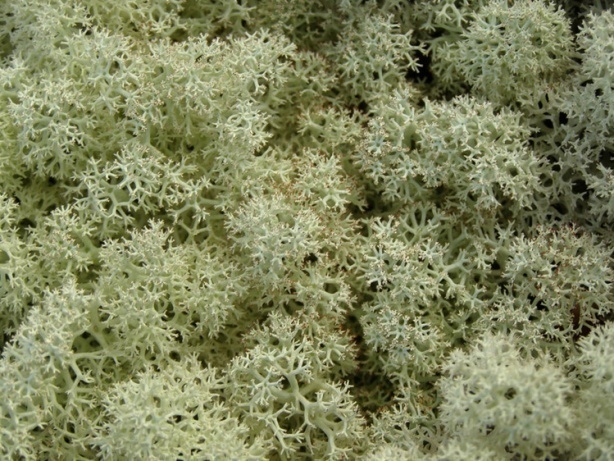 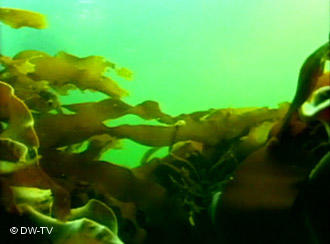 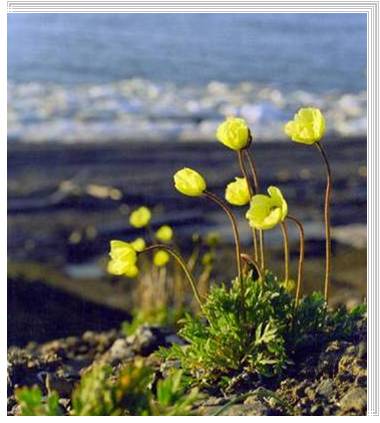 Лишайники
Мхи
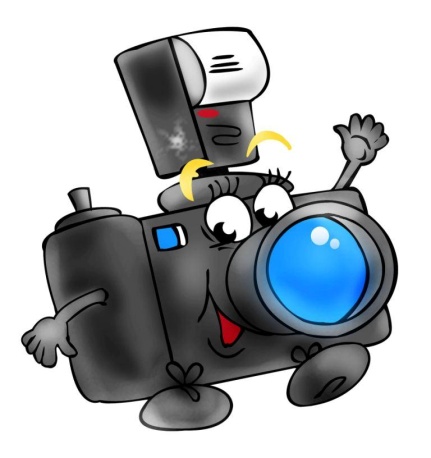 Водоросли
Полярный мак
Деятельность  человека  в  Арктике
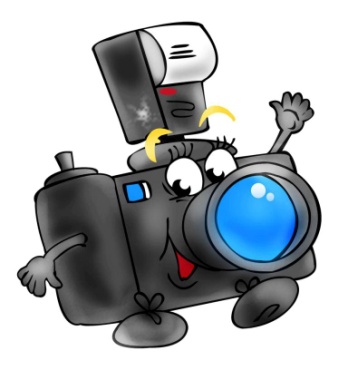 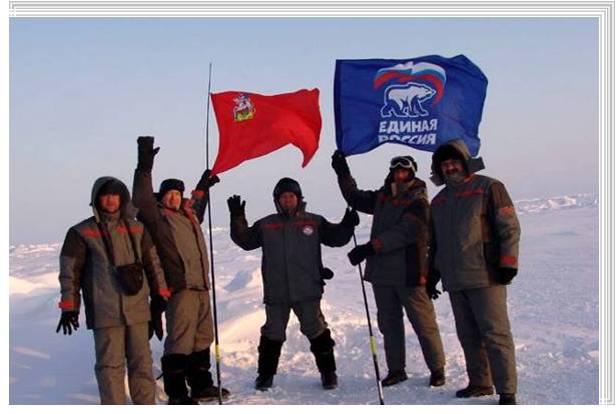 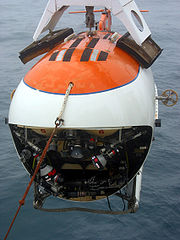 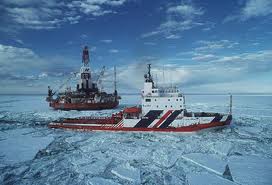 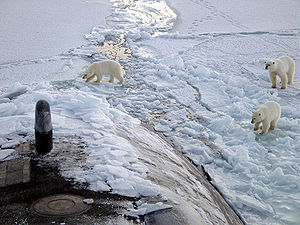 Почему в Арктике мало растений?
Лучи солнца скользят  по поверхности
 земли, не давая тепла
Суровые зимы,     прохладное лето
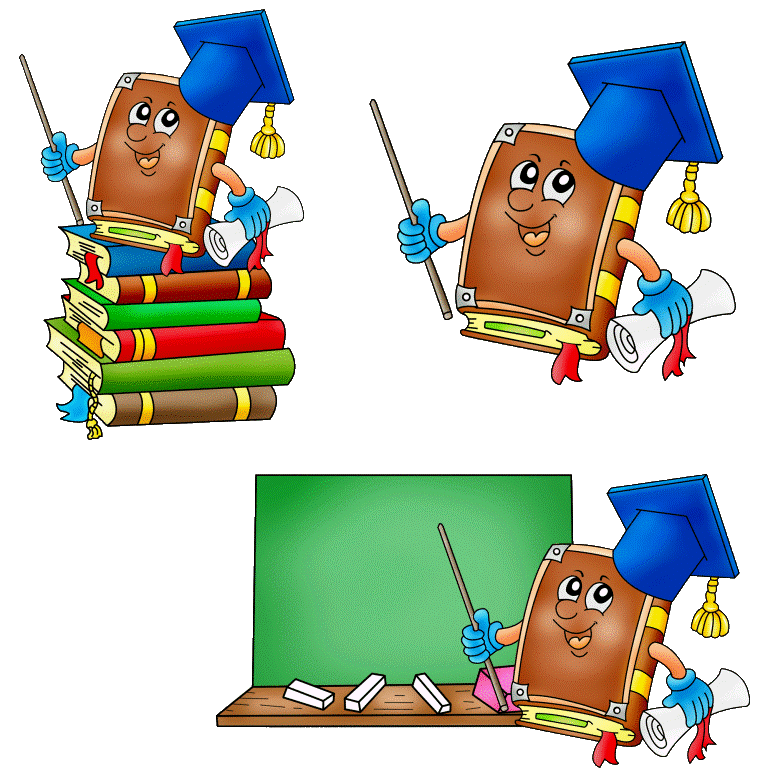 Почва почти совсем не образуется
Земля покрыта толстым ледяным 
панцирем
Животный мир Арктики -  
это рыбы, птицы, звери.
 Где они добывают себе пищу?
В расщелинах скал
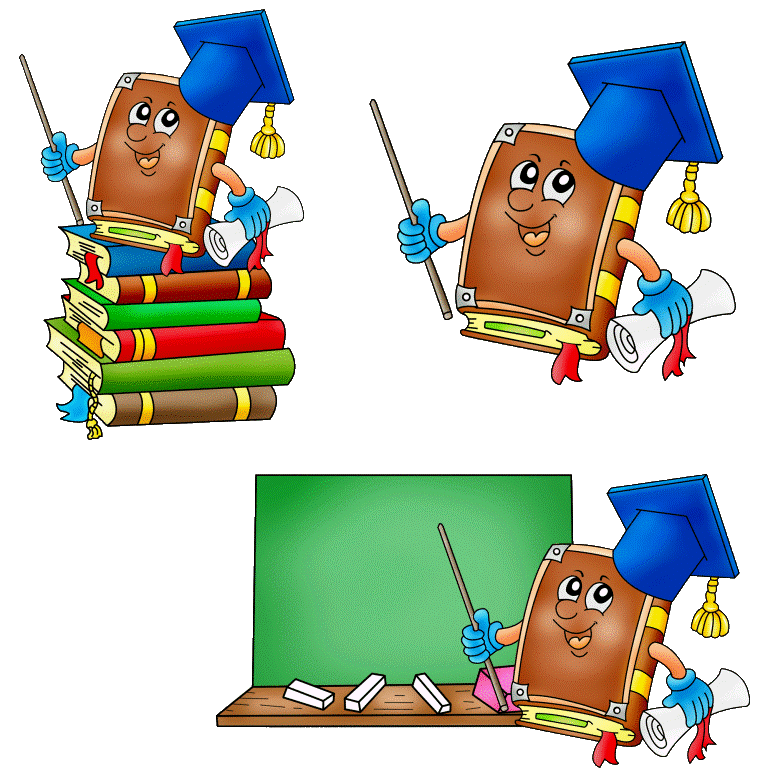 В океане
На островах
В снежных берлогах
Составим цепи питания
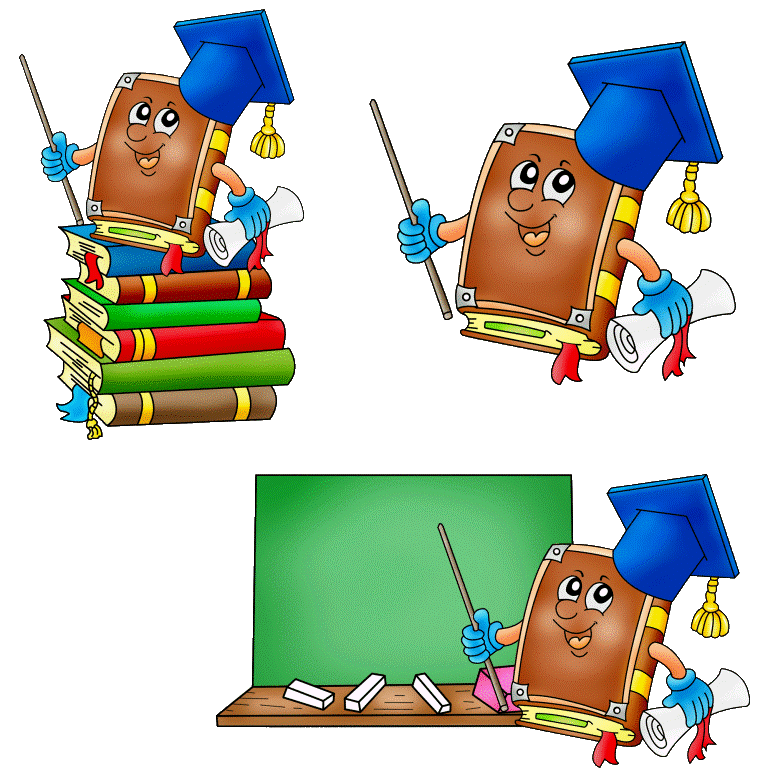 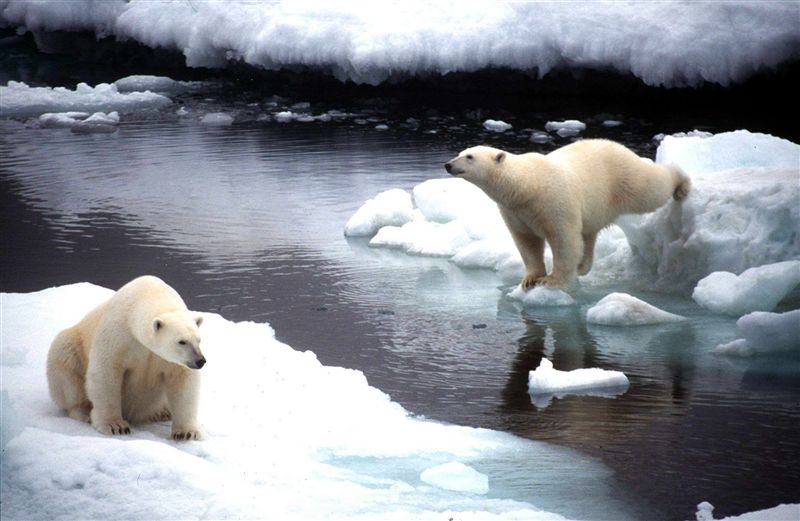 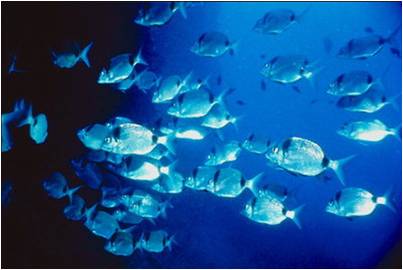 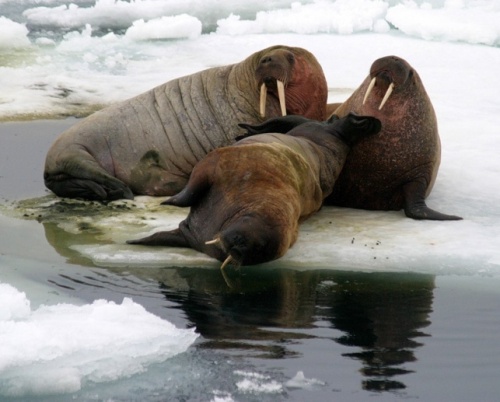 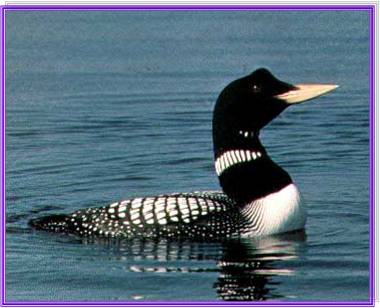 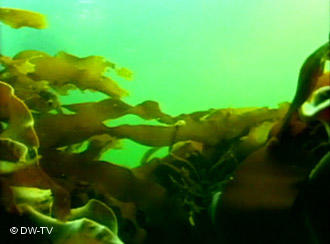 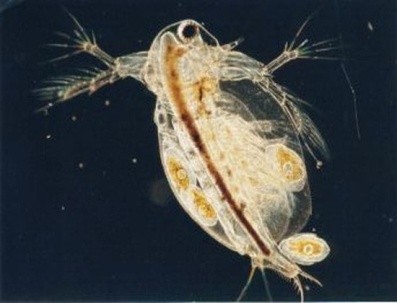 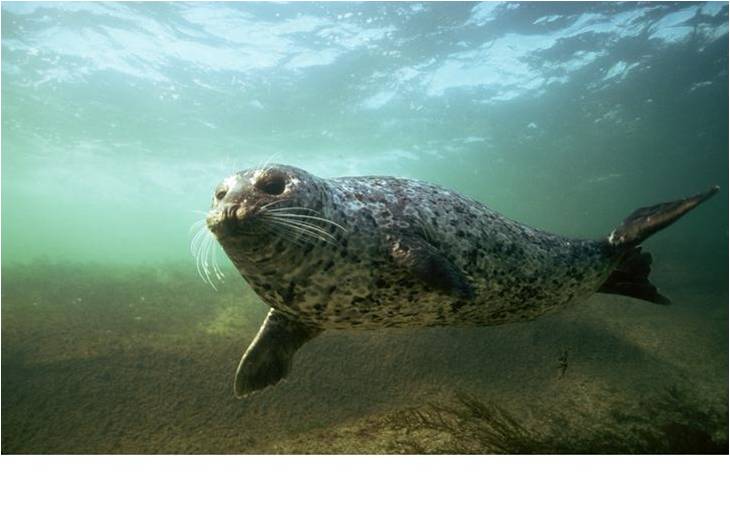 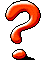 Водоросли
Водоросли
Водоросли
тюлени
рачки
рачки
рачки
рыбы
рыбы
рыбы
белые медведи
птицы
тюлени
медведи
рыбы
Спасибо за внимание !
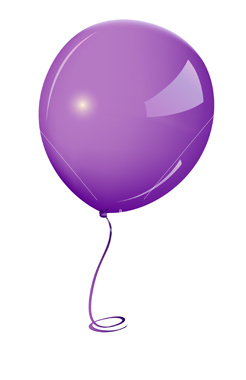 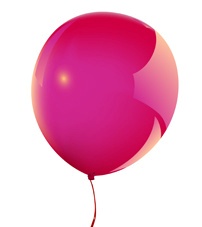 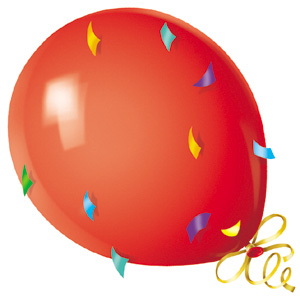